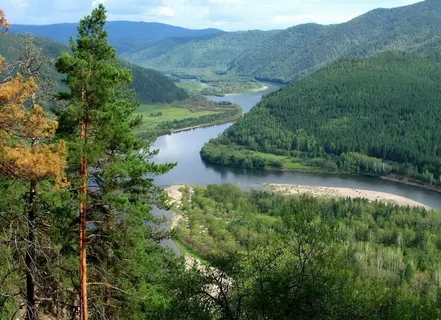 БЮДЖЕТ  для ГРАЖДАН
на 2020 год и плановый период 2021 и 2022 годов»

Утвержден решением Совета муниципального района
«Тунгиро-Олёкминский район» № 204 от 26.12.2019 года
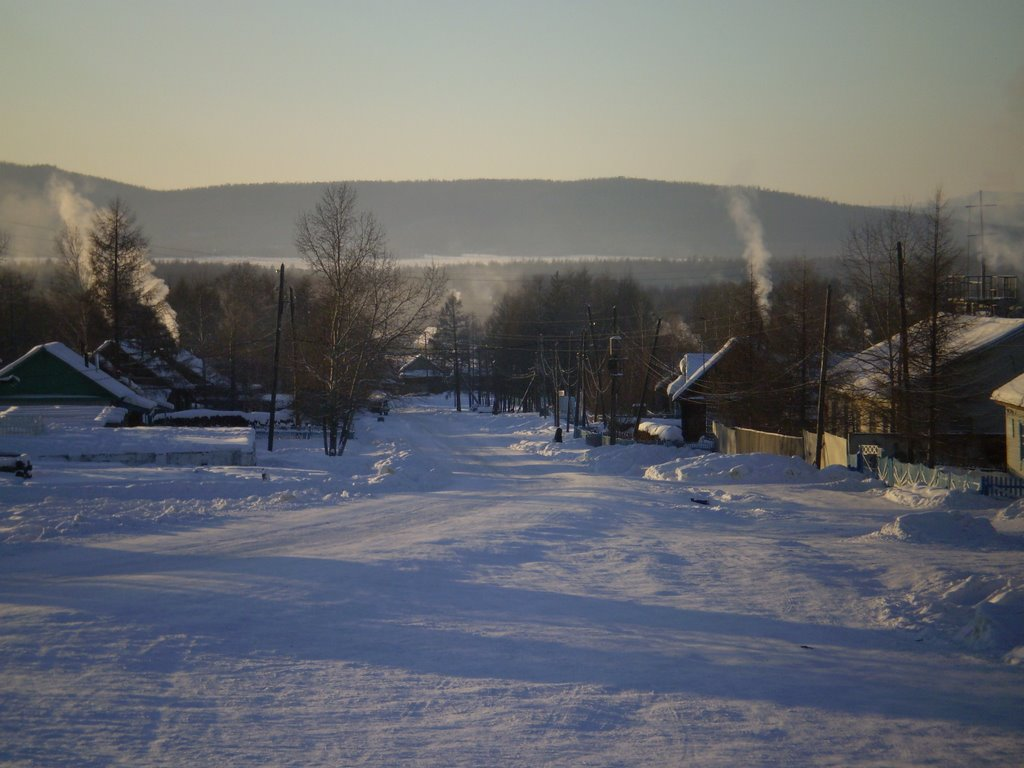 Бюджет для граждан по бюджету муниципального района «Тунгиро-Олёкминский район» на 2020 год и плановый период 2021 и 2022 годов» подготовлен в соответствии с требованиями Бюджетного кодекса Российской Федерации с учетом проекта основных направлений бюджетной и налоговой политики муниципального района «Тунгиро-Олёкминский район» на 2020 год и плановый период 2021 и 2022 годов.
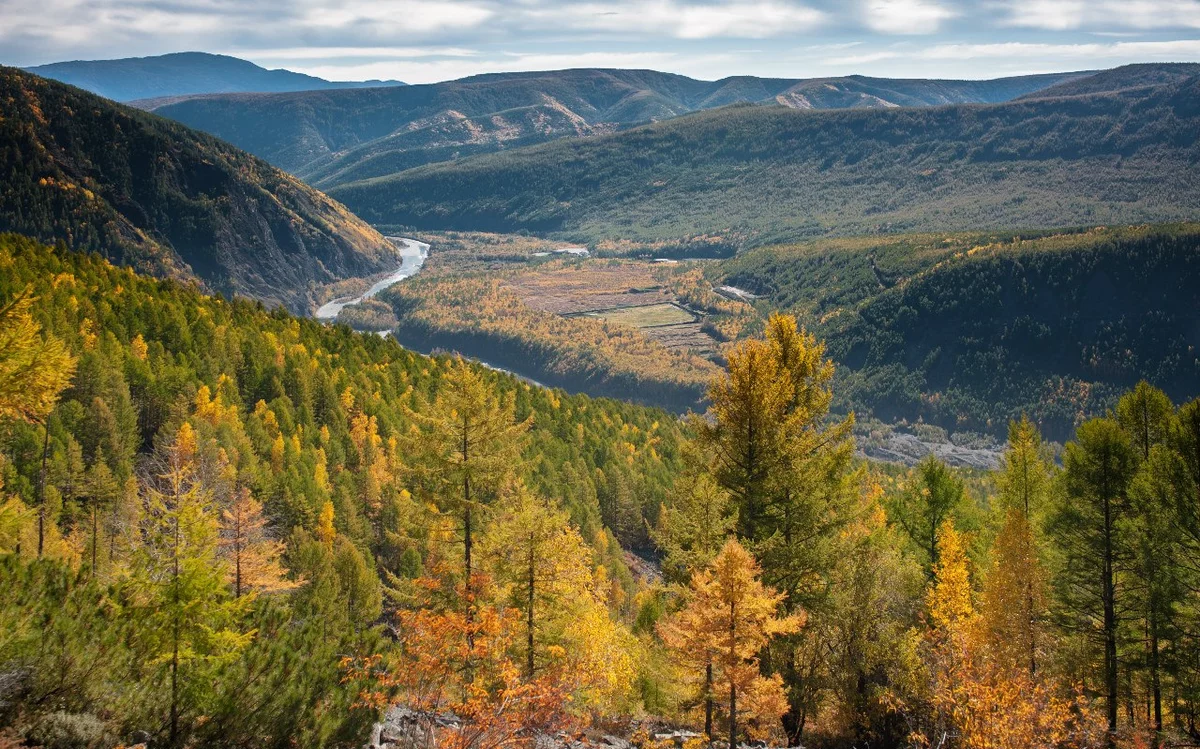 Основные параметры бюджета муниципального района «Тунгиро-Олёкминский район» на 2020 год и плановый период 2021 и 2022 годов сформированы на основе показателей прогноза социально-экономического развития муниципального района, объемами межбюджетных трансфертов, определенными проектом закона «О бюджете Забайкальского края на 2020 год и на плановый период 2021 и 2022 годов.
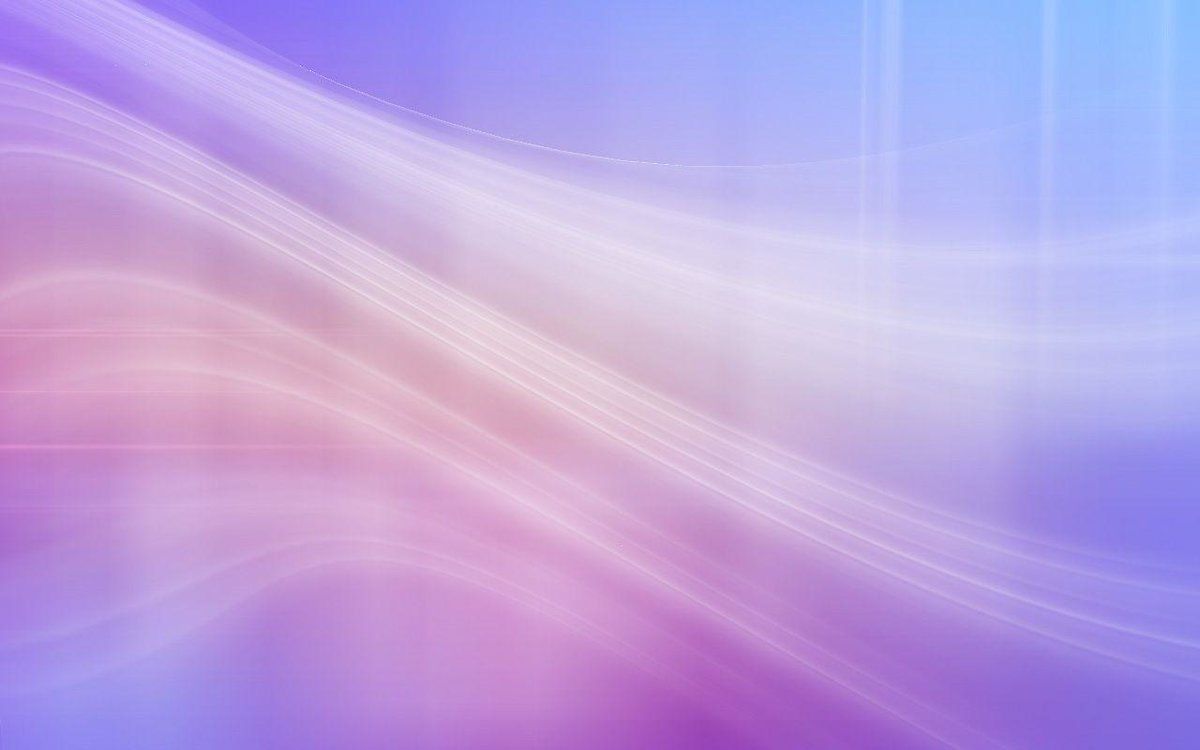 Основные характеристики бюджета муниципального района «Тунгиро-Олёкминский район» на 2020 год и плановый период 2021 и 2022 годов»
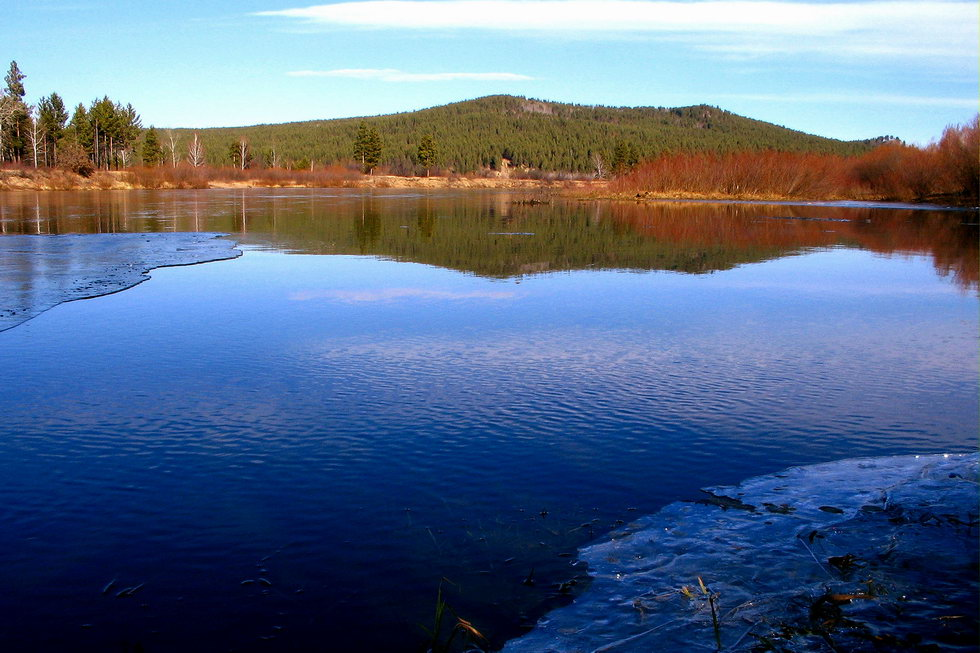 Представленные показатели бюджета на 2020 год сопоставляются с показателями 2019 года, утвержденными решением Совета муниципального района «Тунгиро-Олёкминский район» №146 от 25.12.2018 года «О бюджете муниципального района «Тунгиро-Олёкминский район» на 2019 год и плановый период 2020 и 2021 годов».
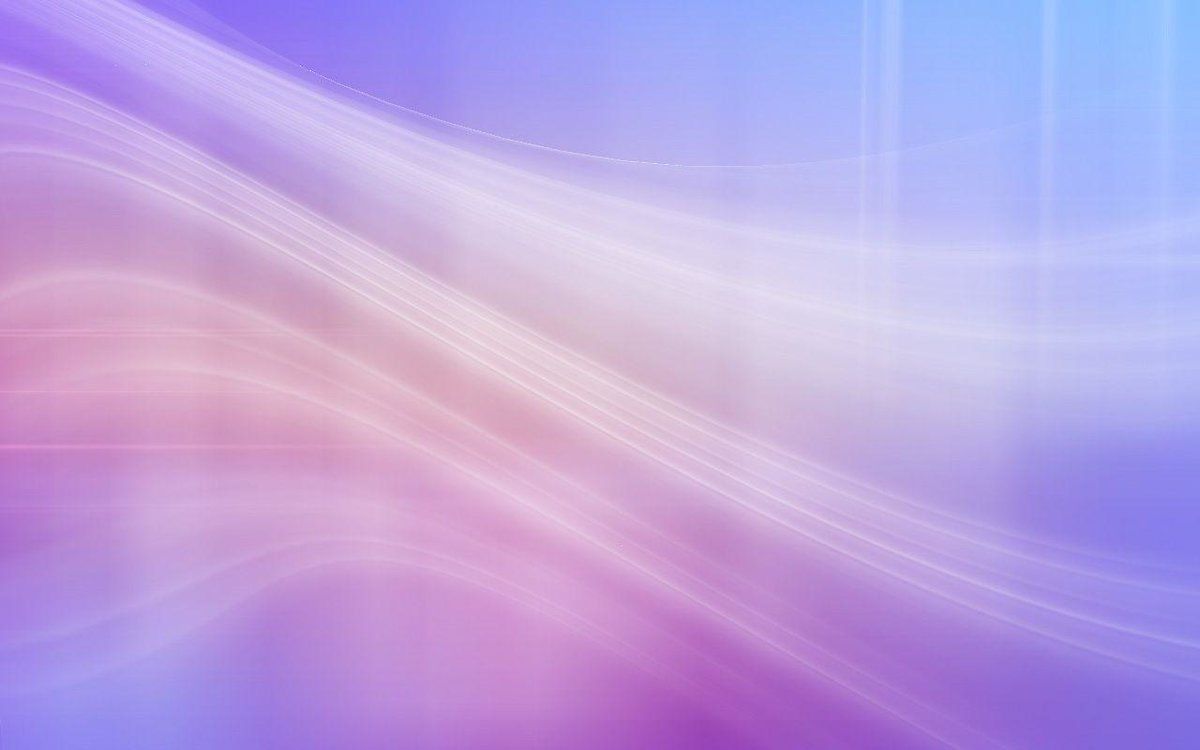 Объёмы налоговых и неналоговых доходовбюджета муниципального района на 2020 год																				тыс. руб.
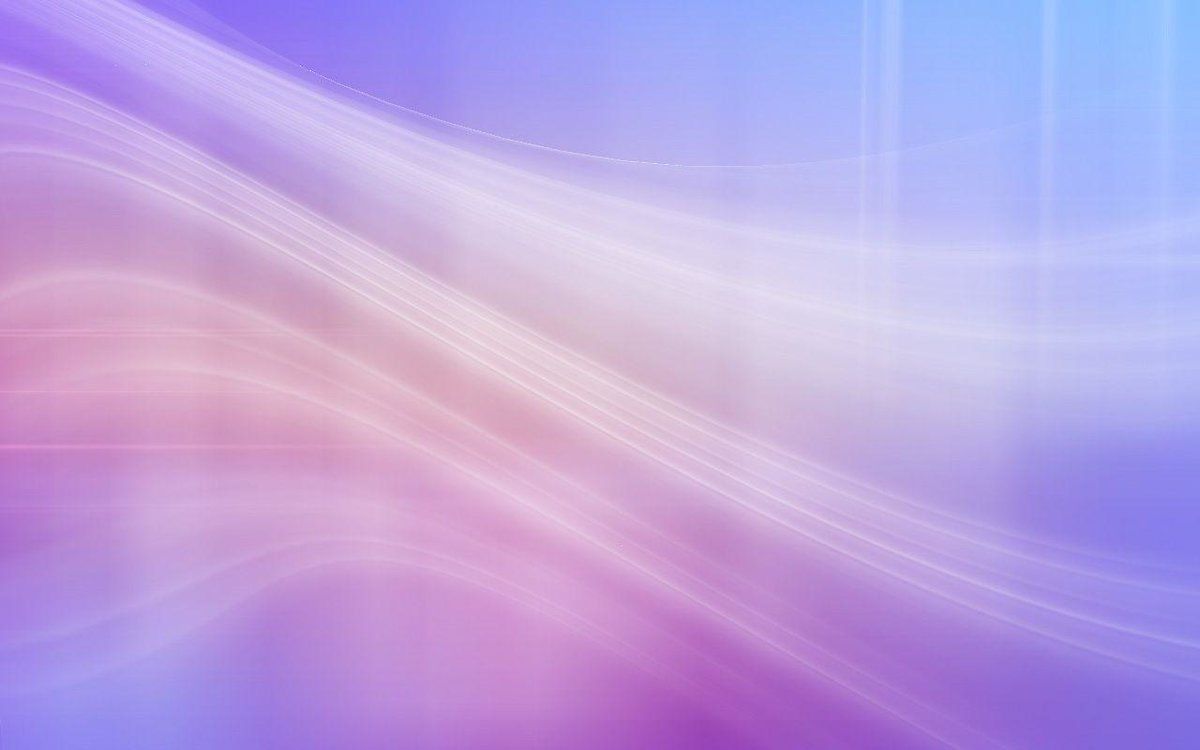 Прогнозируемые поступления налоговых доходов в бюджет муниципального района на 2020 год    (тыс. руб.)
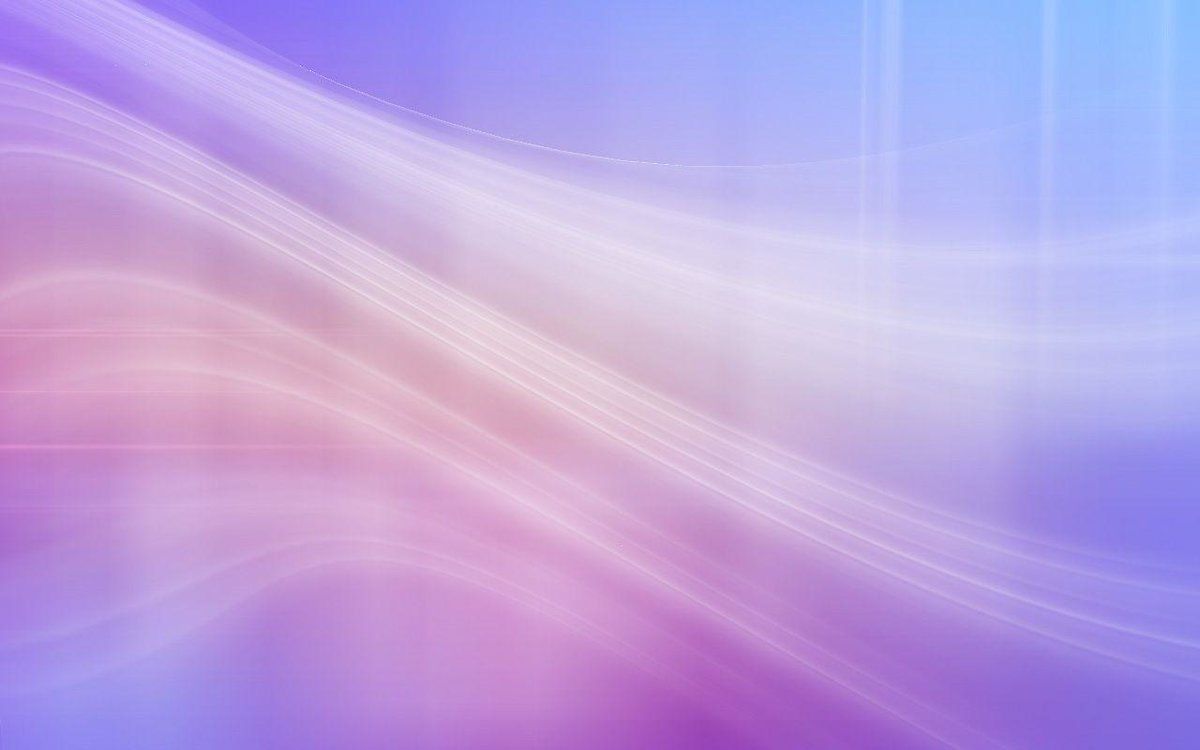 Межбюджетные трансферты, получаемые из других бюджетов бюджетной системы																				тыс. рублей
Структура расходов бюджета муниципального района
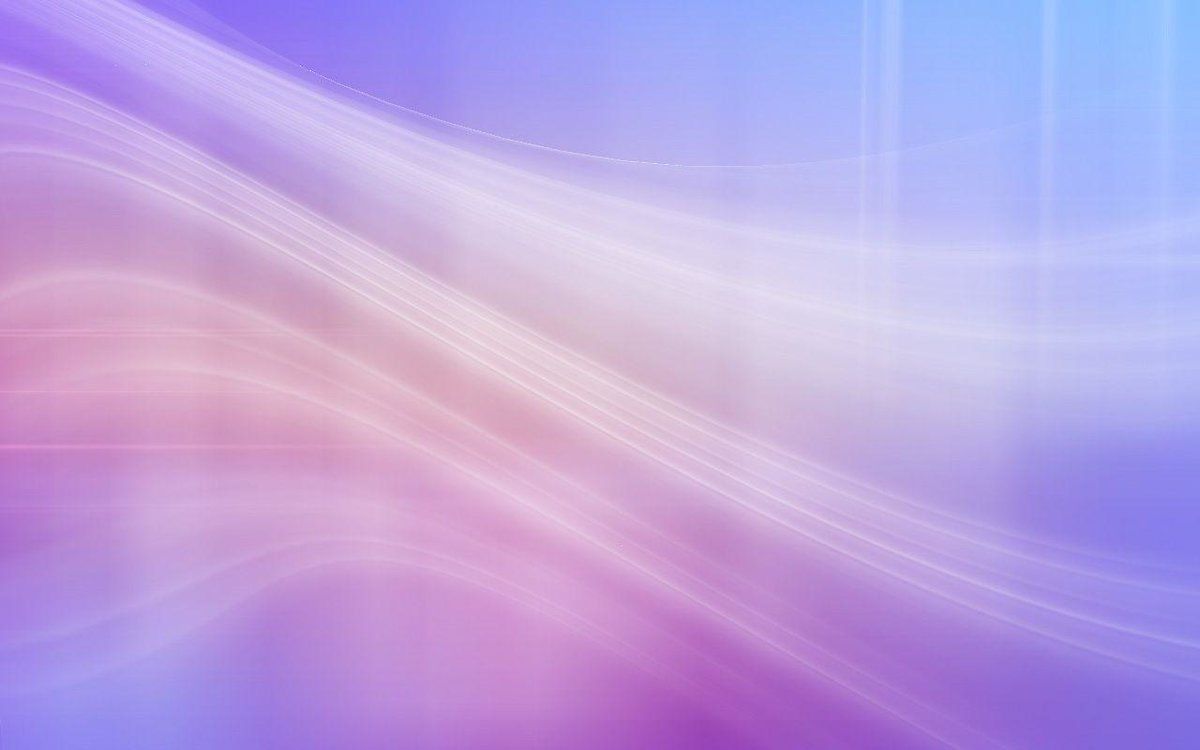 Образование – 50,5 %;
Общегосударственные вопросы – 23,1 %;
Культура и кинематография – 11,4 %;
Национальная безопасность и правоохранительная деятельность – 3,0 %;
Социальная политика – 2,3%;
Средства массовой информации - 2,3%;
Межбюджетные трансферты – 2,4 %;
Национальная экономика – 1,9 %;
Жилищно-коммунальное хозяйство – 2,5 %;
Физическая культура и спорт – 0,2 %.
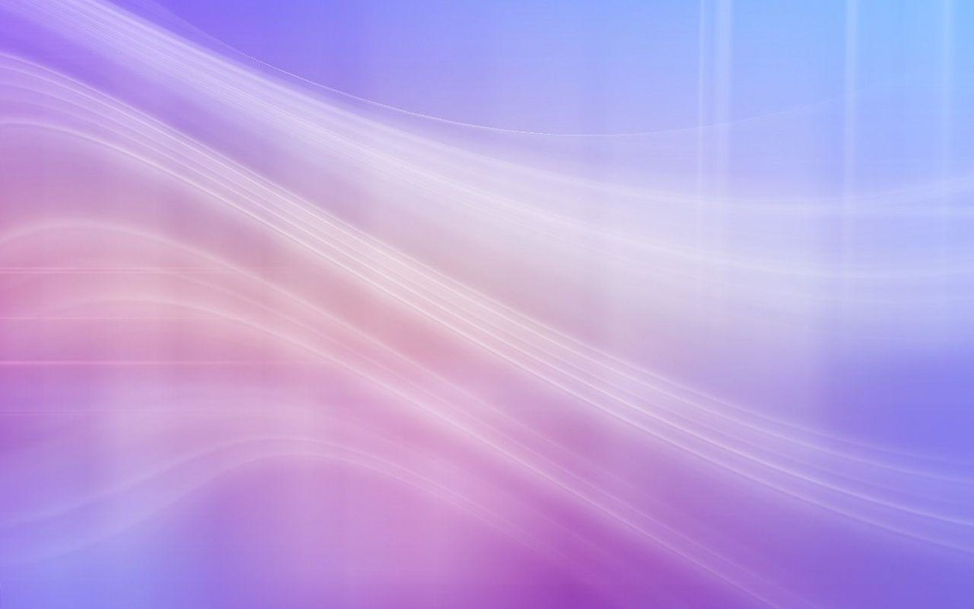 Структура и динамика расходов бюджета муниципального района по разделам классификации расходов												тыс. рублей
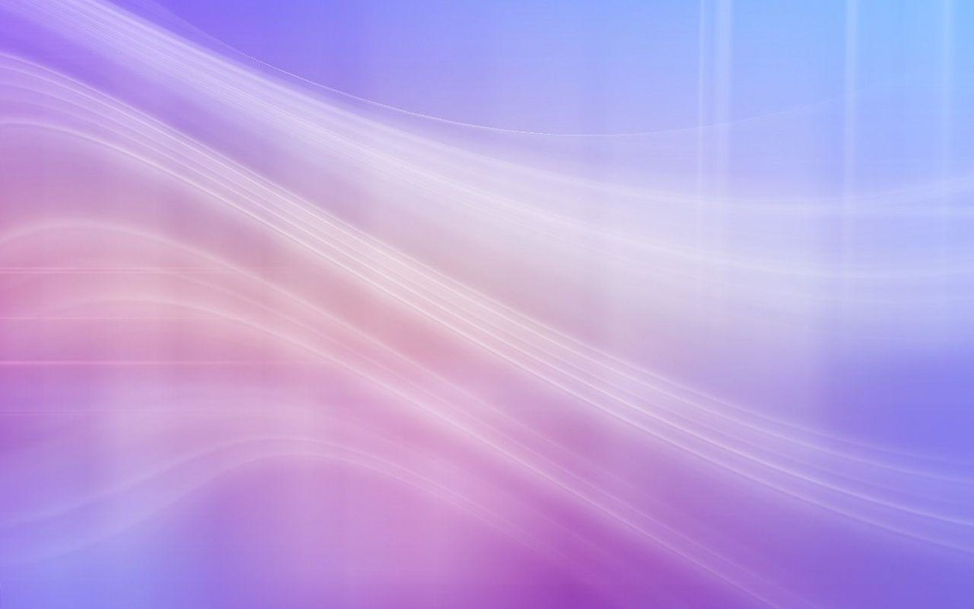 Структура и динамика расходов бюджета муниципального района по разделам классификации расходов												тыс. рублей
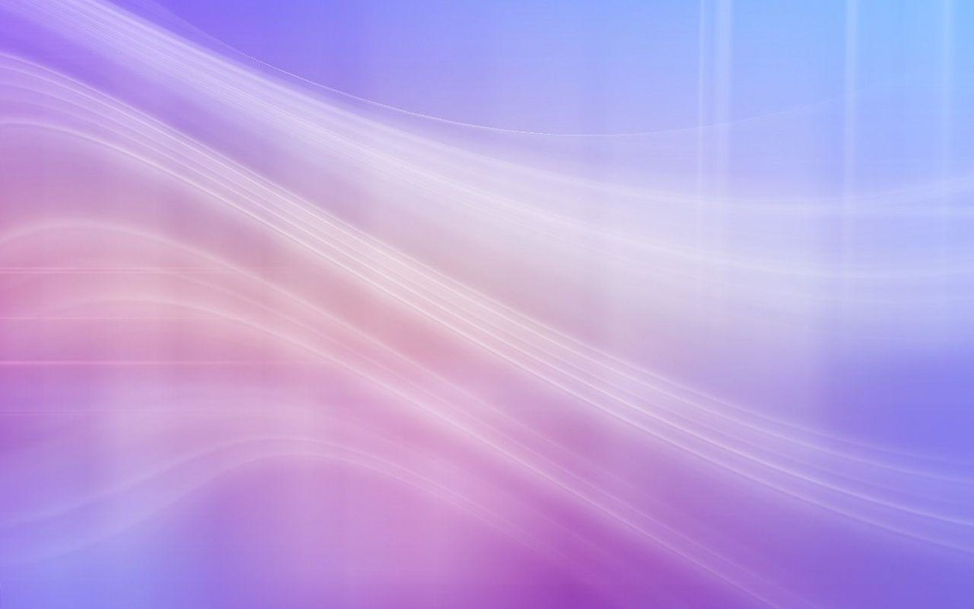 РАЗДЕЛ 01 «ОБЩЕГОСУДАРСТВЕННЫЕ ВОПРОСЫ»Подраздел "Функционирование высшего должностного лицасубъекта Российской Федерации и муниципального образования" 											тыс. рублей
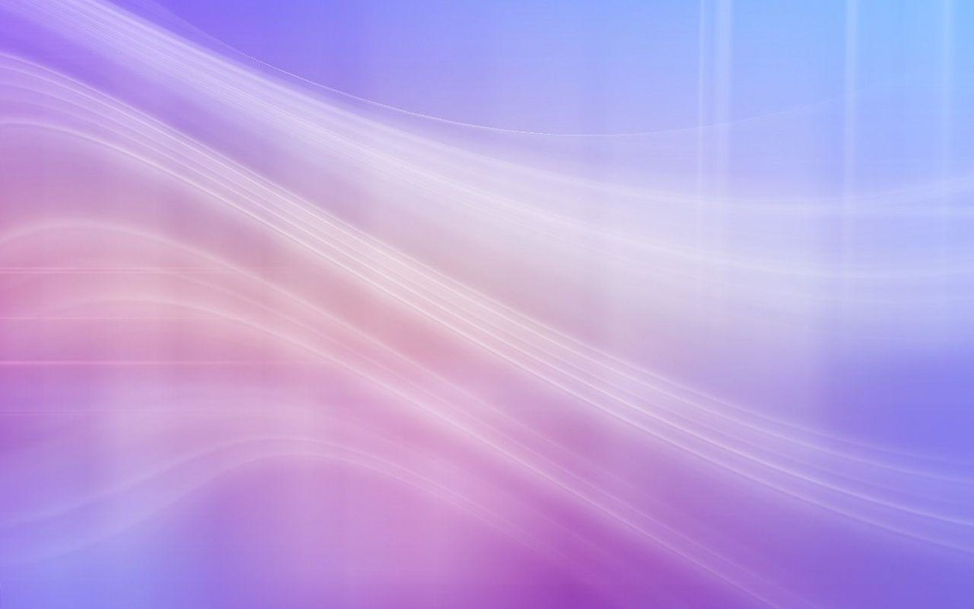 РАЗДЕЛ 01 «ОБЩЕГОСУДАРСТВЕННЫЕ ВОПРОСЫ»  Подраздел "Функционирование законодательных (представительных) органов государственной власти и представительных органов муниципальных образований"										тыс. рублей
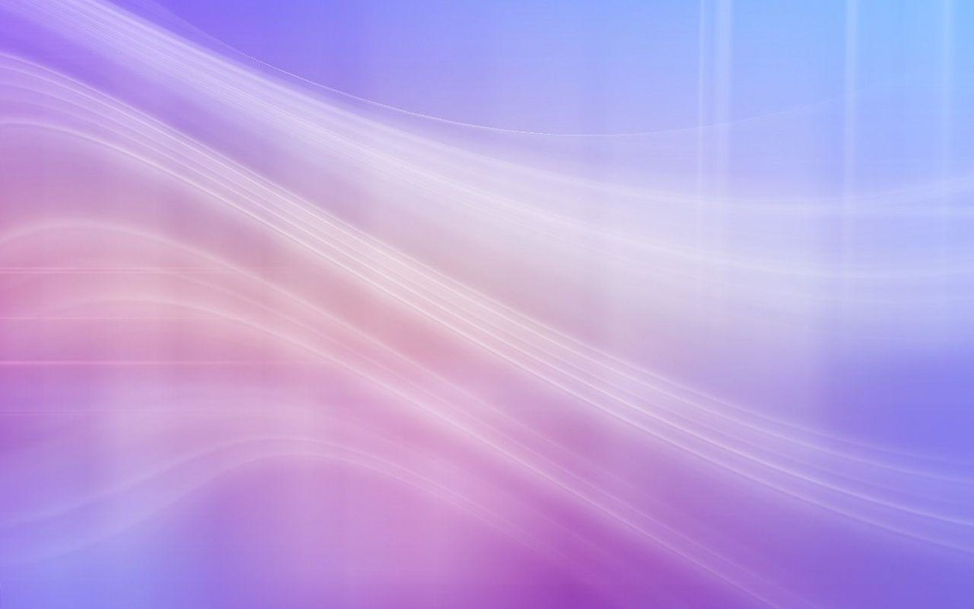 РАЗДЕЛ 01 «ОБЩЕГОСУДАРСТВЕННЫЕ ВОПРОСЫ»  Подраздел "Функционирование местных администраций"																					тыс. рублей
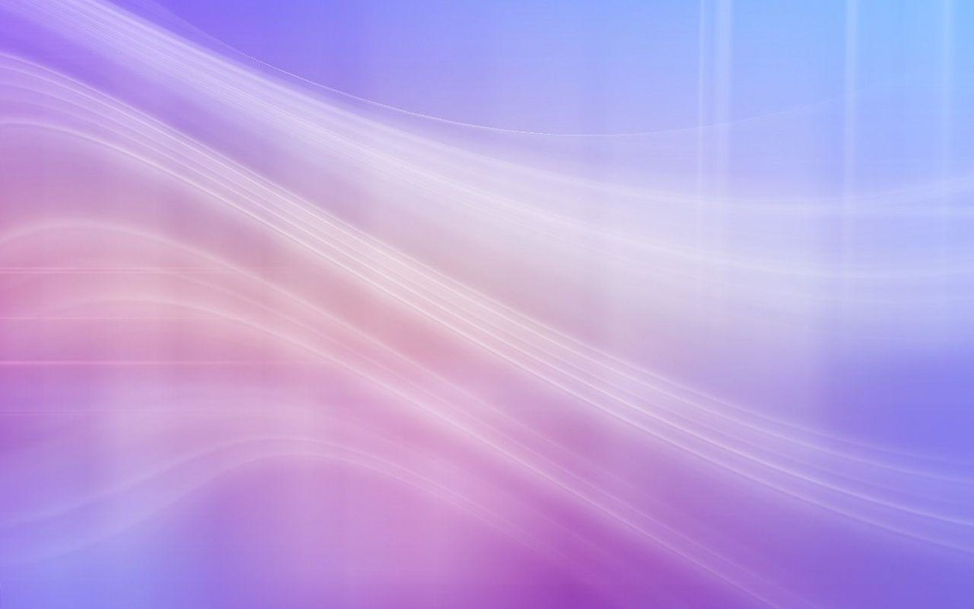 РАЗДЕЛ 01 «ОБЩЕГОСУДАРСТВЕННЫЕ ВОПРОСЫ»  Подраздел "Обеспечение деятельности финансовых, налоговых и таможенных органов и органов надзора и органов финансового надзора"										тыс. рублей
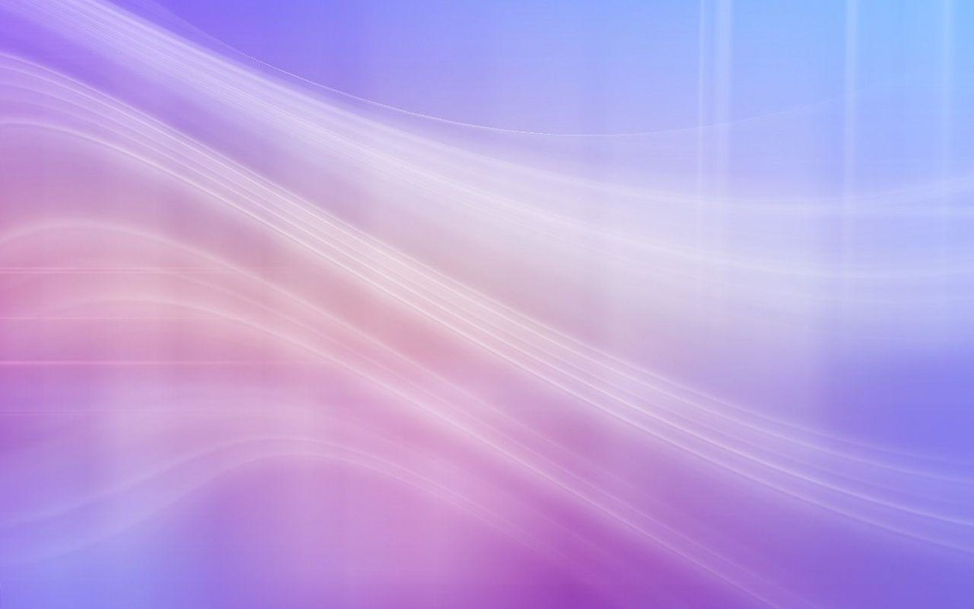 РАЗДЕЛ 01 «ОБЩЕГОСУДАРСТВЕННЫЕ ВОПРОСЫ»  Подраздел «Резервные фонды»										тыс. рублей
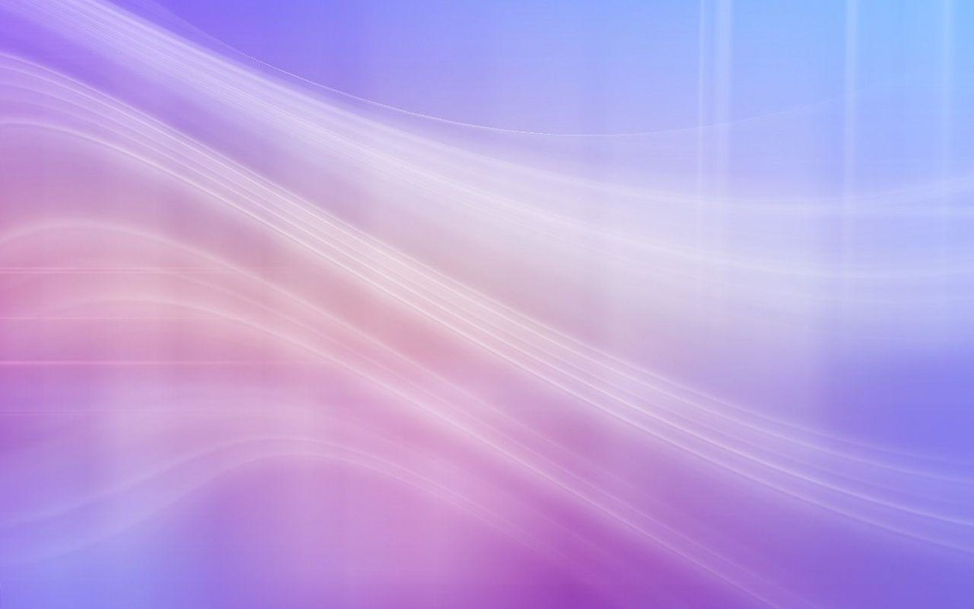 РАЗДЕЛ 01 «ОБЩЕГОСУДАРСТВЕННЫЕ ВОПРОСЫ»  Подраздел "Другие общегосударственные вопросы"																					тыс. рублей
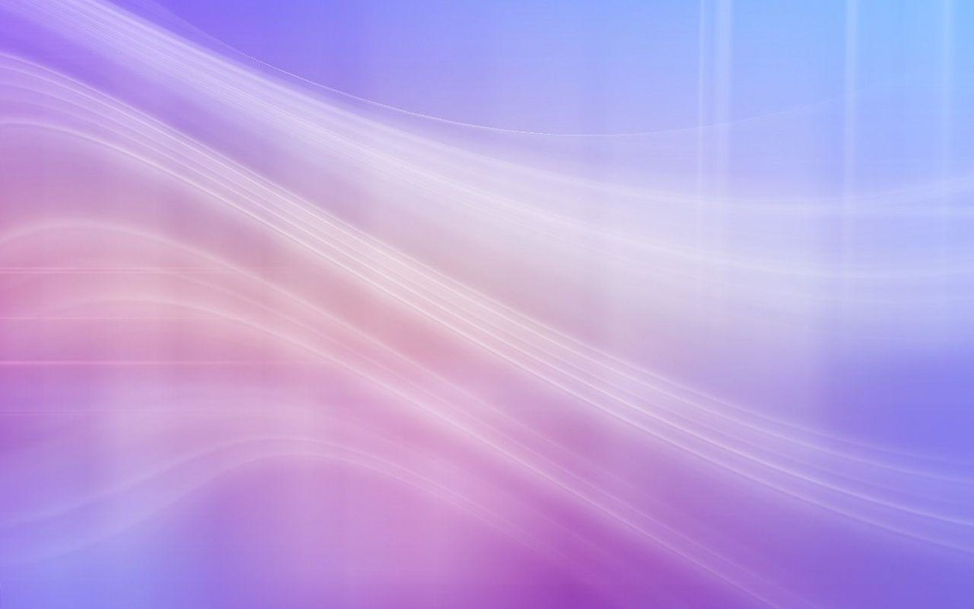 РАЗДЕЛ 03 «НАЦИОНАЛЬНАЯ БЕЗОПАСНОСТЬ И ПРАВООХРАНИТЕЛЬНАЯ ДЕЯТЕЛЬНОСТЬ» Подраздел "Защита населения и территории от чрезвычайных ситуаций природного и техногенного характера, 				гражданская оборона"															тыс. рублей
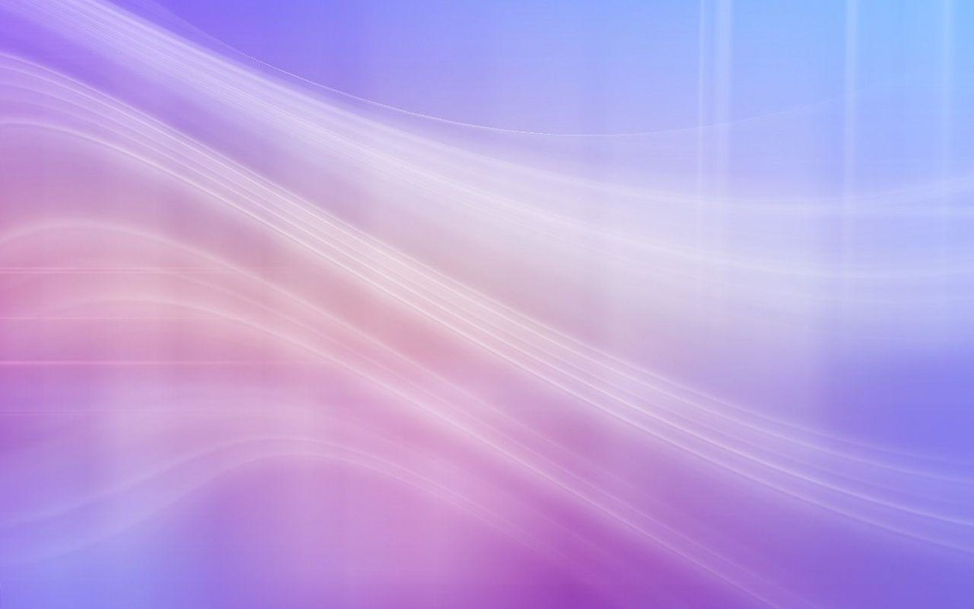 РАЗДЕЛ 04 "НАЦИОНАЛЬНАЯ ЭКОНОМИКА" 		Подраздел "Общеэкономические вопросы"																									тыс. рублей
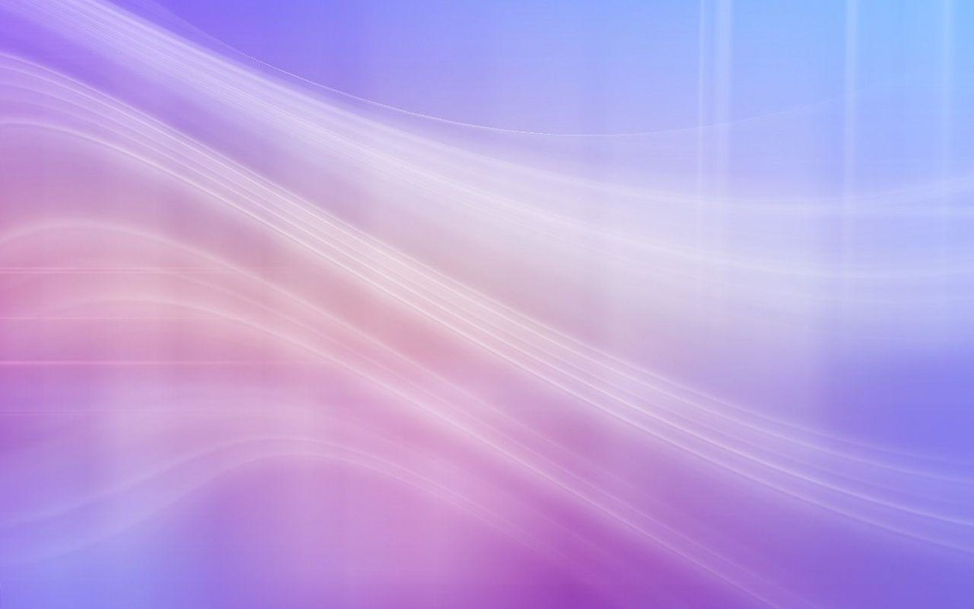 РАЗДЕЛ 04 "НАЦИОНАЛЬНАЯ ЭКОНОМИКА" 		Подраздел "Дорожное хозяйство"																									тыс. рублей
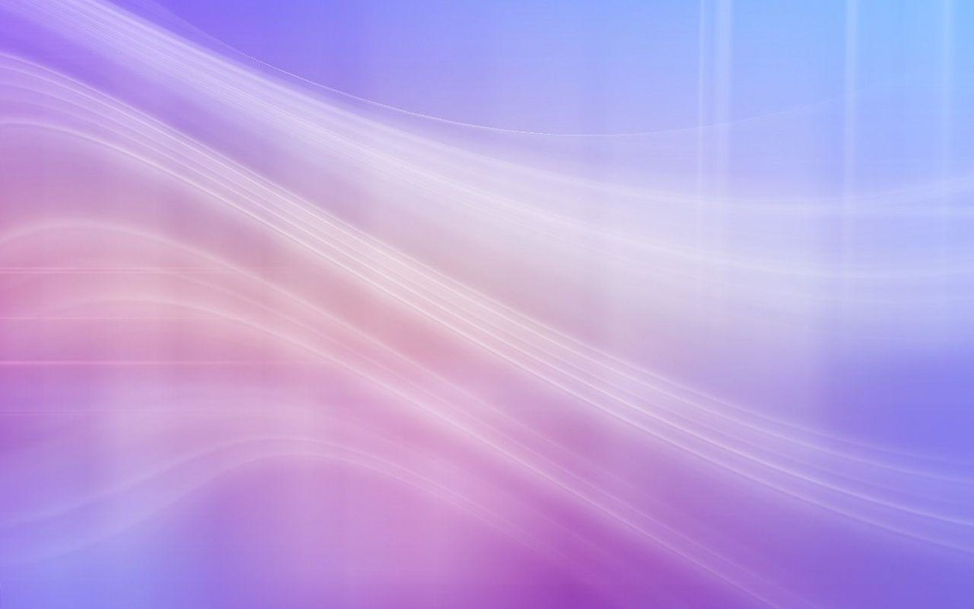 РАЗДЕЛ 04 "НАЦИОНАЛЬНАЯ ЭКОНОМИКА" 		Подраздел "Другие вопросы в области национальной экономики"																							тыс. рублей
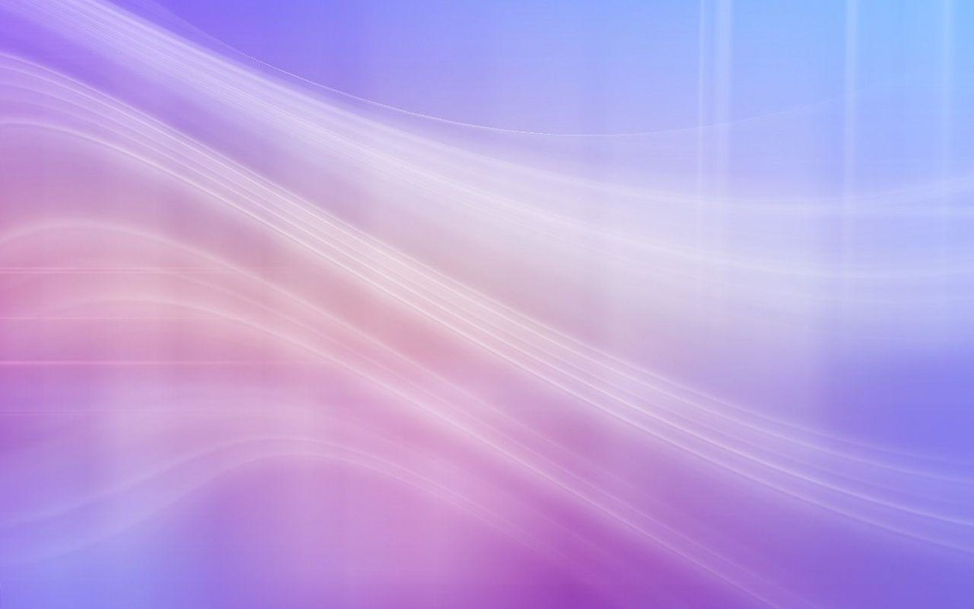 РАЗДЕЛ 05 «ЖИЛИЩНО-КОММУНАЛЬНОЕ ХОЗЯЙСТВО»Подраздел "Жилищное хозяйство"																							тыс. рублей
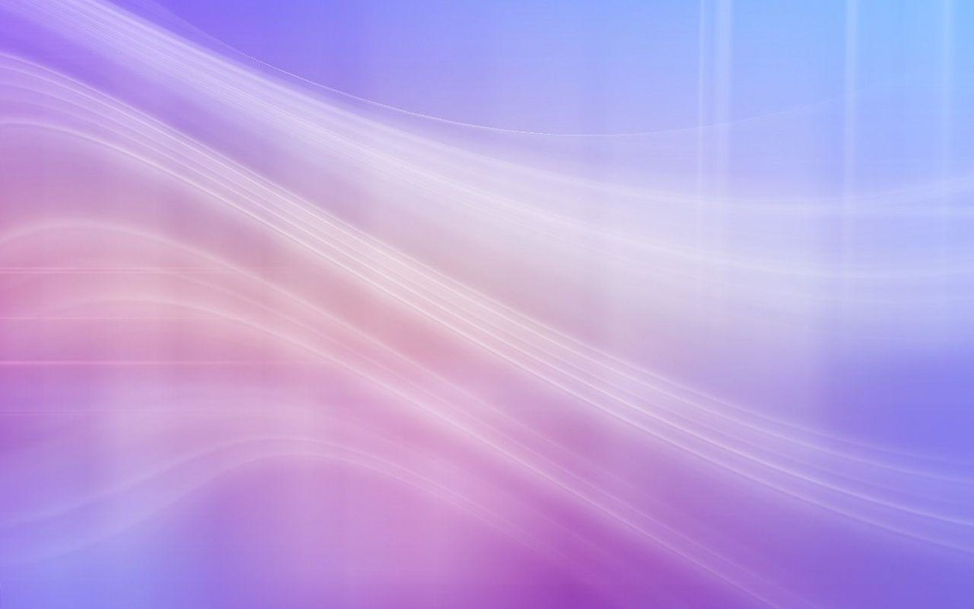 РАЗДЕЛ 05 «ЖИЛИЩНО-КОММУНАЛЬНОЕ ХОЗЯЙСТВО»Подраздел "Коммунальное хозяйство"																							тыс. рублей
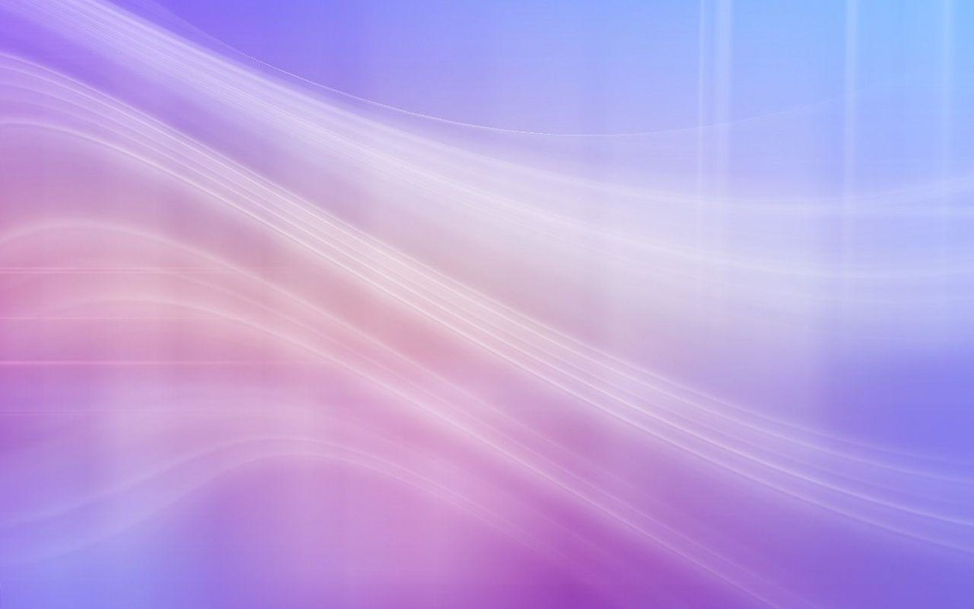 РАЗДЕЛ 07 "ОБРАЗОВАНИЕ"Подраздел "Дошкольное образование"																							тыс. рублей
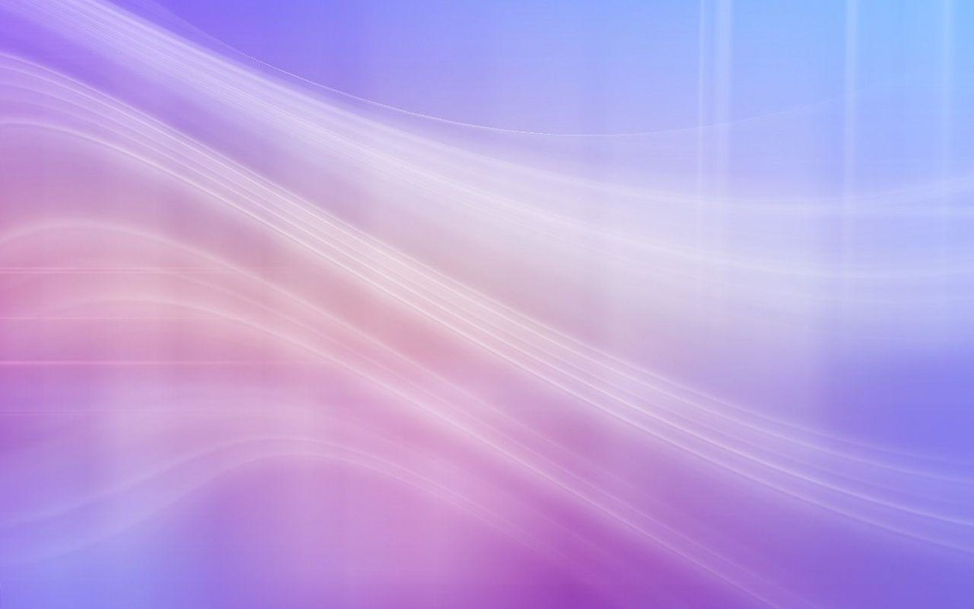 РАЗДЕЛ 07 "ОБРАЗОВАНИЕ"		    Подраздел "Общее образование"																							                                                             тыс. рублей
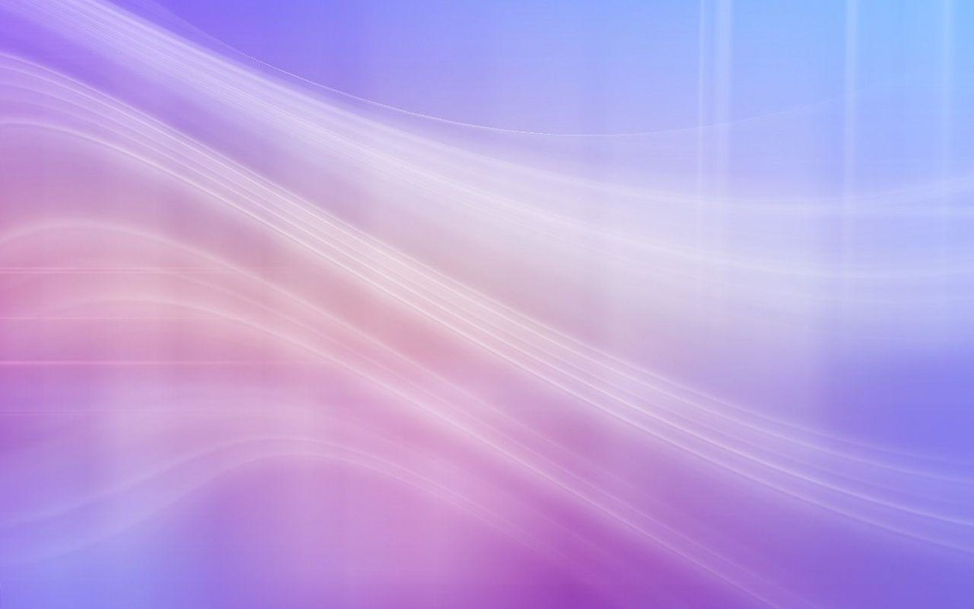 РАЗДЕЛ 07 "ОБРАЗОВАНИЕ"  Подраздел "Молодежная политика"																							                                                             											тыс. рублей
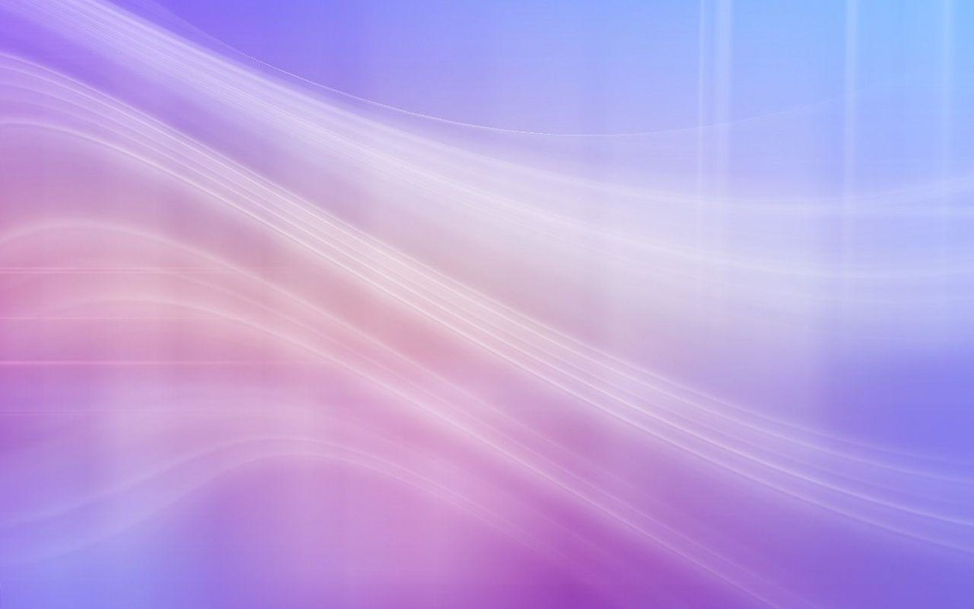 РАЗДЕЛ 07 "ОБРАЗОВАНИЕ"  Подраздел "Другие вопросы в области образования"																							                                                             											тыс. рублей
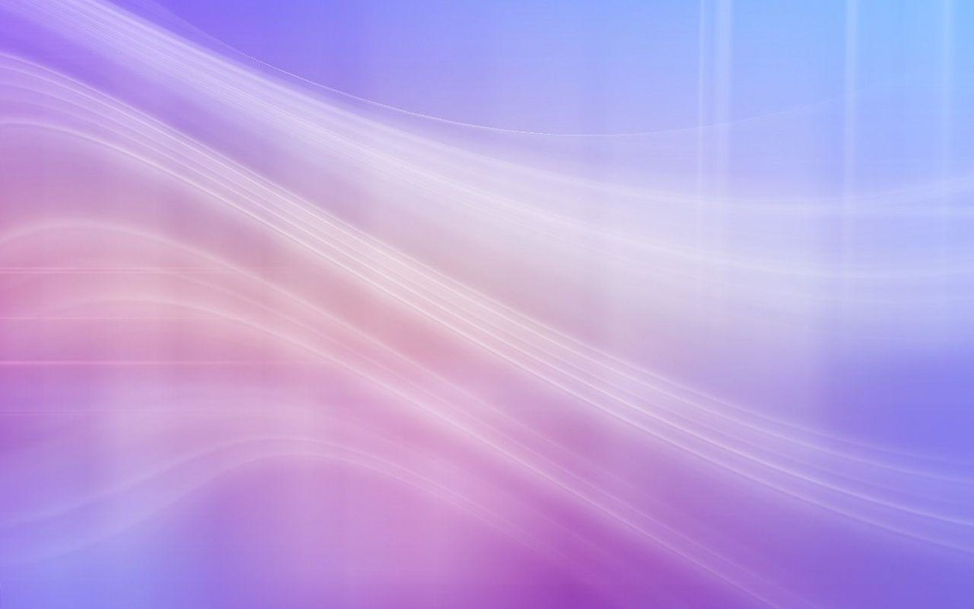 РАЗДЕЛ 08 "КУЛЬТУРА И КИНЕМАТОГРАФИЯ"  Подраздел «Культура»																							                                                             											тыс. рублей
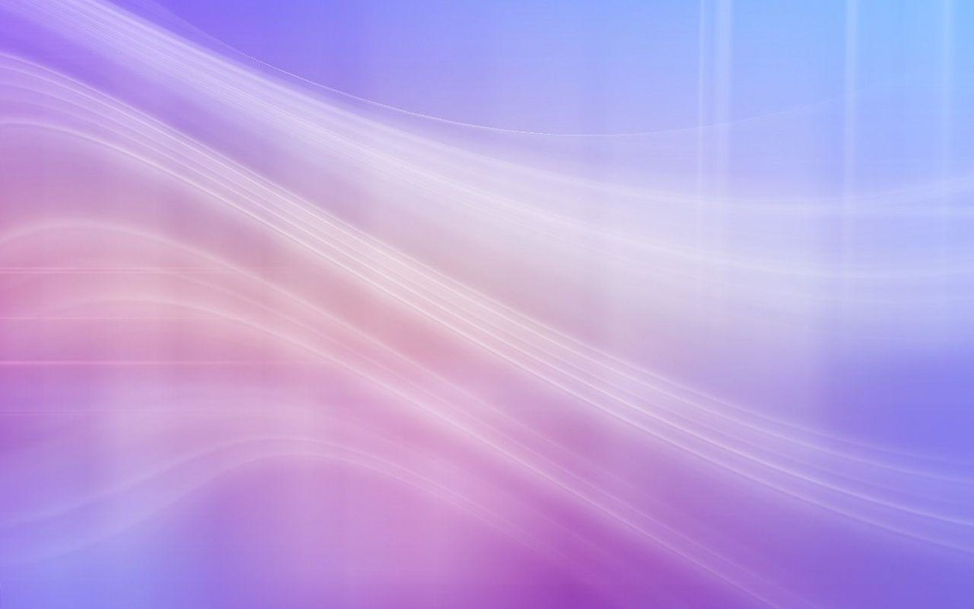 РАЗДЕЛ 08 "КУЛЬТУРА И КИНЕМАТОГРАФИЯ"Подраздел «Другие вопросы в области культуры»																							                                                             											тыс. рублей
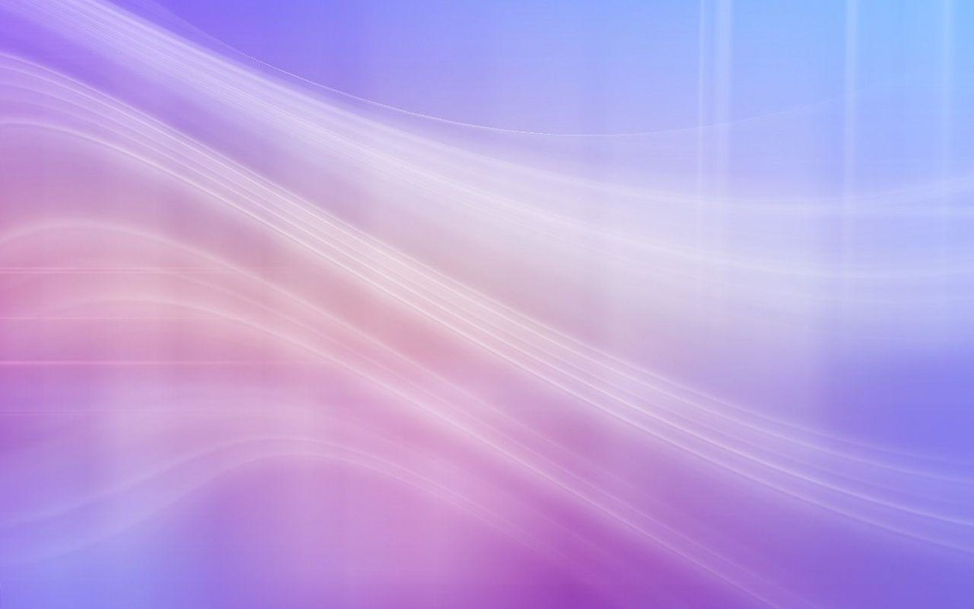 РАЗДЕЛ 10 «СОЦИАЛЬНАЯ ПОЛИТИКА»Подраздел «Пенсионное обеспечение»																							                                                             											тыс. рублей
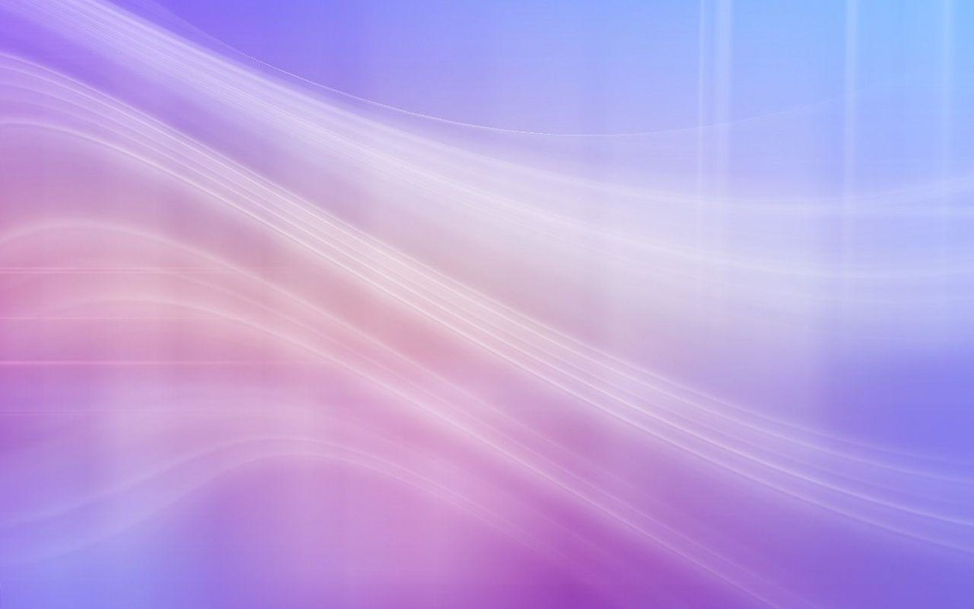 РАЗДЕЛ 10 «СОЦИАЛЬНАЯ ПОЛИТИКА»Подраздел «Социальное обеспечение населения»																							                                                             											тыс. рублей
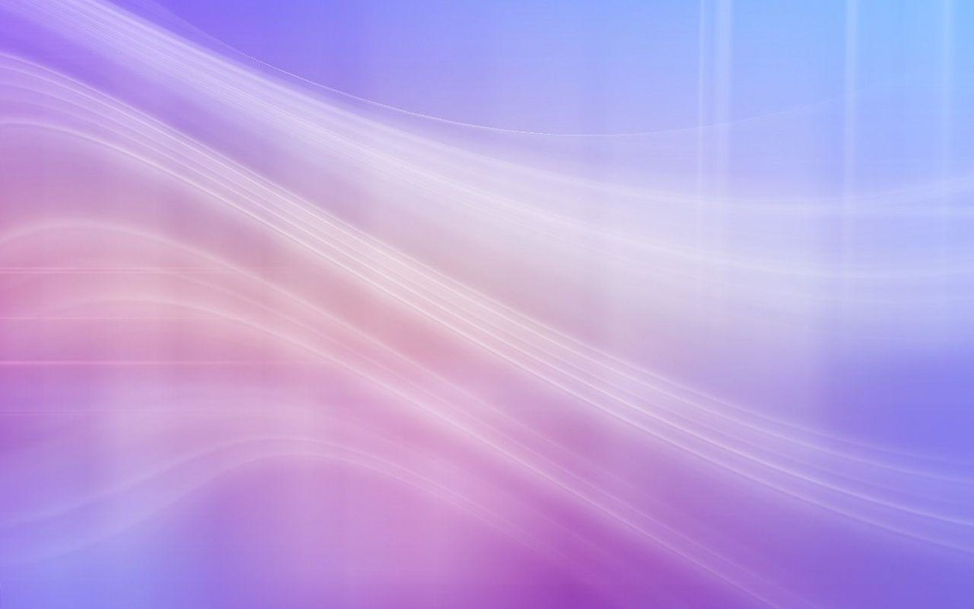 РАЗДЕЛ 10 «СОЦИАЛЬНАЯ ПОЛИТИКА»			Подраздел «Охрана семьи и детства»																							                                                             											тыс. рублей
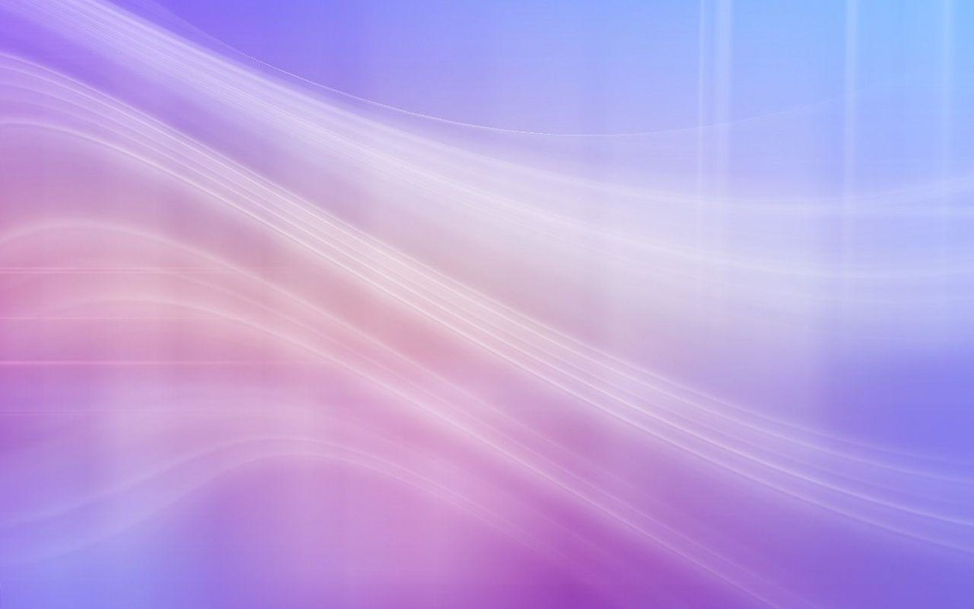 РАЗДЕЛ 10 «СОЦИАЛЬНАЯ ПОЛИТИКА» Подраздел «Другие вопросы в области 				социальной политики»	    																						                                                             											                                         тыс. рублей
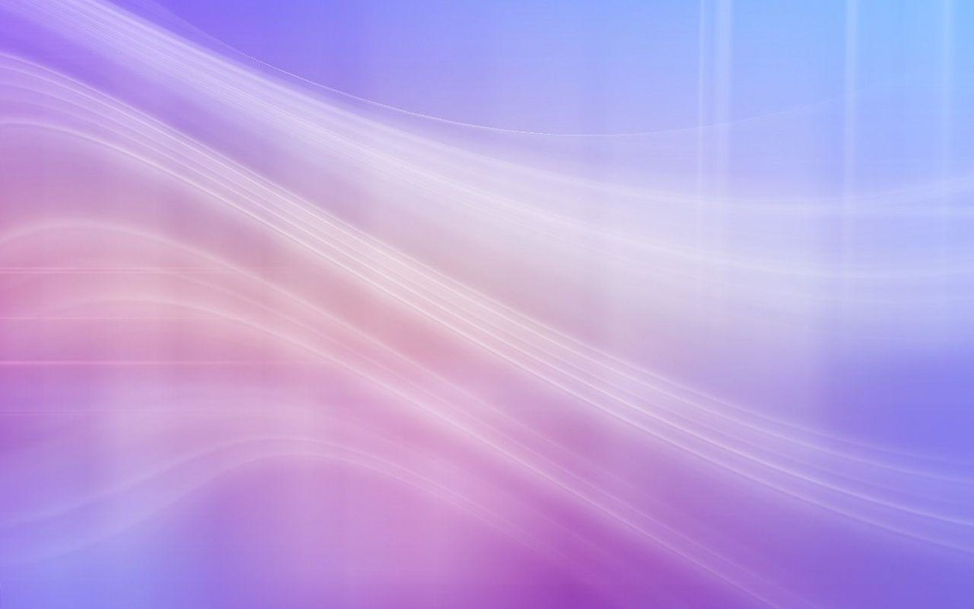 РАЗДЕЛ 11 «ФИЗИЧЕСКАЯ КУЛЬТУРА И СПОРТ»Подраздел «Другие вопросы в области физической культуры и спорта»																							                                                             											тыс. рублей
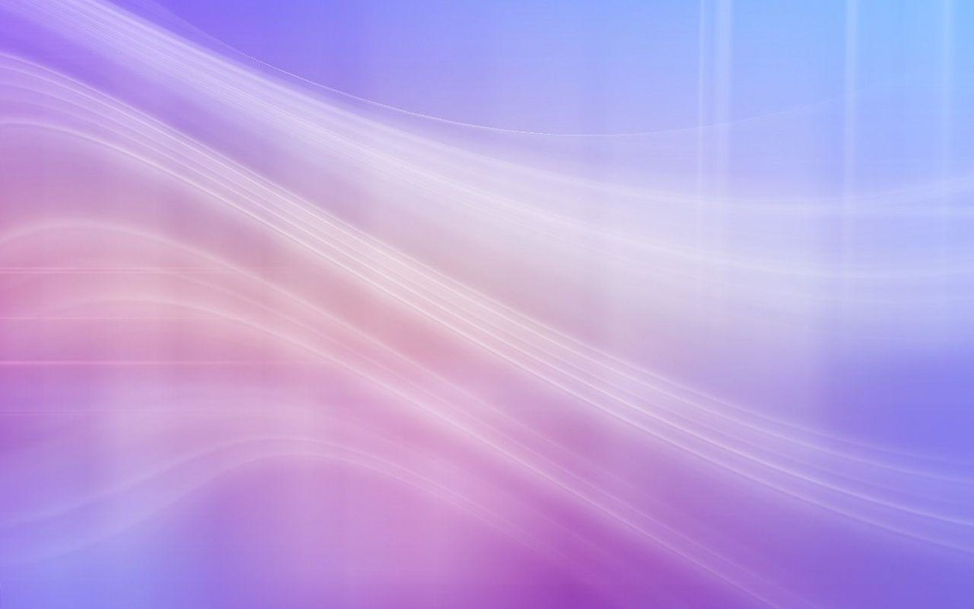 РАЗДЕЛ 12 "СРЕДСТВА МАССОВОЙ ИНФОРМАЦИИ"Подраздел «Периодическая печать и издательства»																							                                                             											тыс. рублей
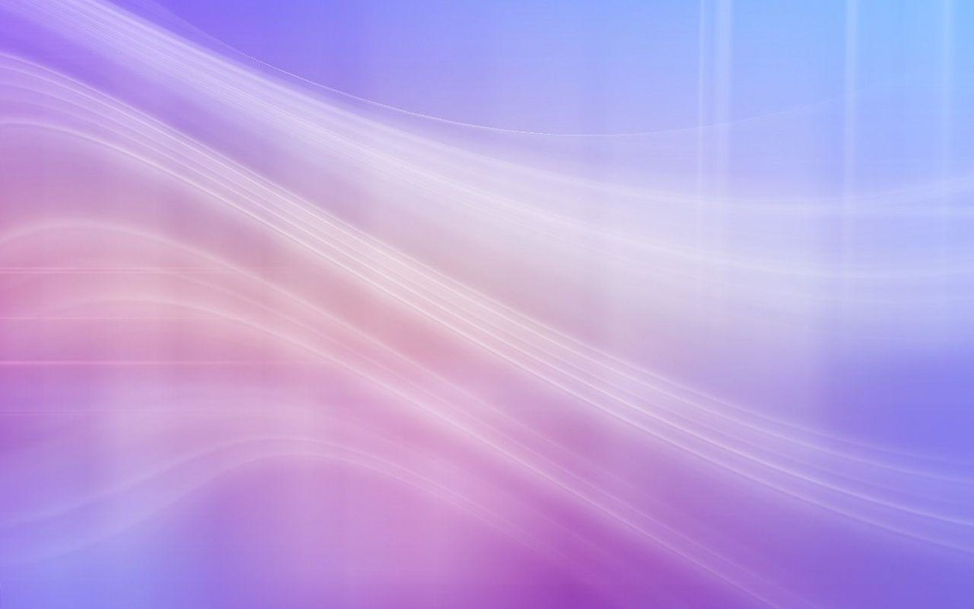 РАЗДЕЛ 14 «МЕЖБЮДЖЕТНЫЕ ТРАНСФЕРТЫ»Подраздел «Дотации на выравнивание»																							                                                             											тыс. рублей
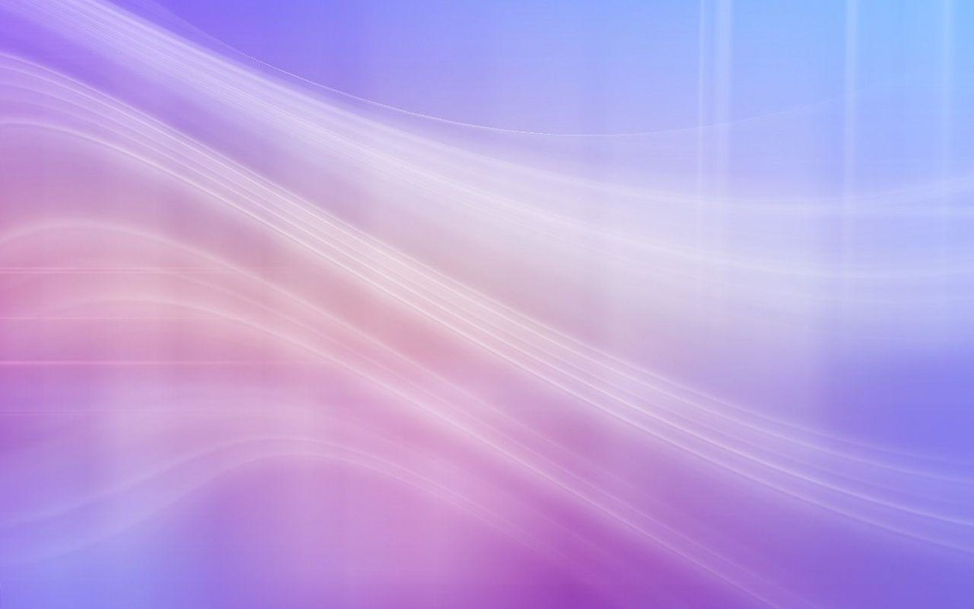 РАЗДЕЛ 14 «МЕЖБЮДЖЕТНЫЕ ТРАНСФЕРТЫ»Подраздел «Прочие межбюджетные трансферты общего характера»																							                                                             											тыс. рублей
Муниципальные программы 2020 года:										         тыс. рублей
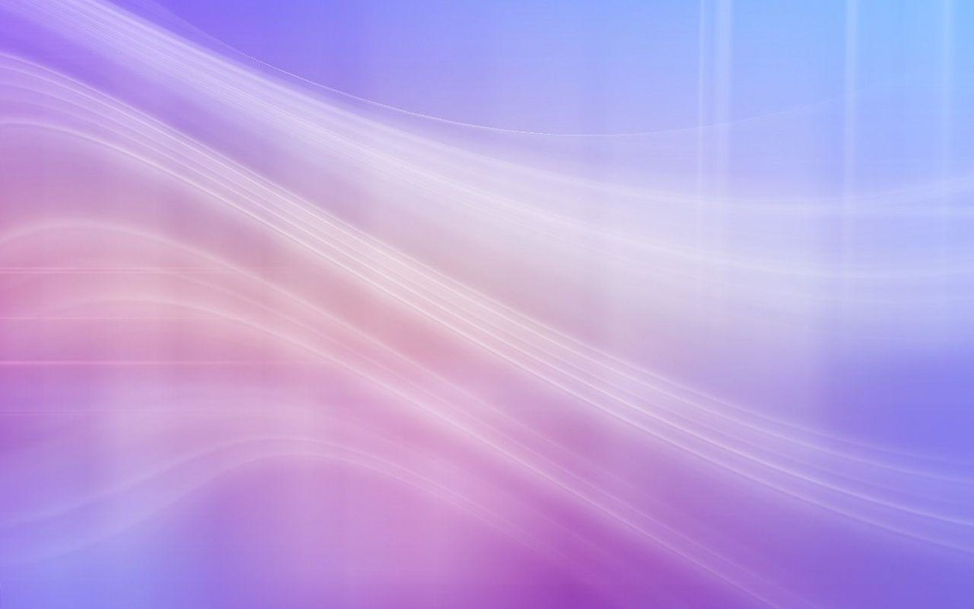 Муниципальные программы 2020 года:									        тыс. рублей
Муниципальные программы 2020 года:										  тыс. рублей
Муниципальные программы 2020 года:										  тыс. рублей